NEVADA BEHAVIORAL HEALTH CRISIS CARE HUB
Implementation Kickoff  |  Carelon
From March 4, 2025 Kick off
CARELON IS THE NATIONAL LEADER IN BEHAVIORAL HEALTH CRISIS SOLUTIONS
We combine national expertise with curated local capabilities to deliver an integrated, high-performing crisis system of care.
CRISIS CONTACT CENTER
Crisis contact center services for calls, texts, and chats
Examples: NH, KS
CRISIS SYSTEM MANAGEMENT
Operational oversight and quality management of the crisis system (crisis ASO)
Examples: WA, CO, NJ, LA
TOTAL CRISIS SOLUTION
Combines crisis contact center services and system management
Examples: MBHP and GA
OUR VISION FOR NEVADA
Clinical oversight
Regional support
Statewide coverage
Leading performance
Augment current systems
Unite stakeholders
Embed equity
Grow infrastructure
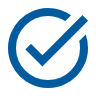 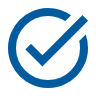 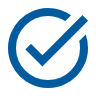 ONE PLATFORM,
TWO HUBS IN
TWO PHASES
Virtual call center for rural support
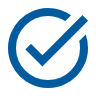 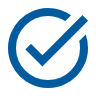 Unifying technology platform
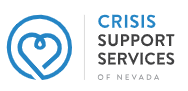 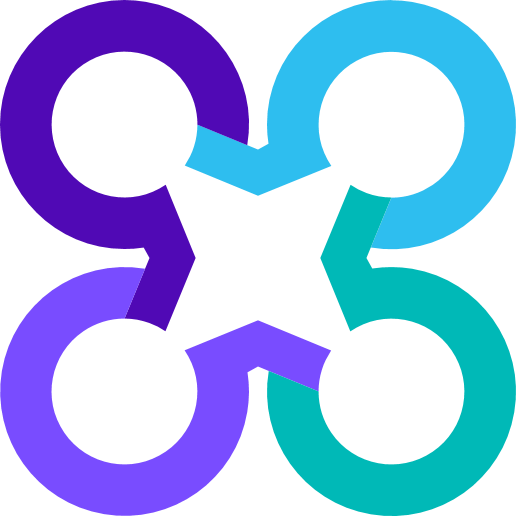 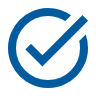 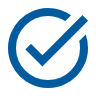 Two regional call centers
PSAP and Dispatch
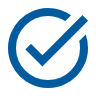 Outreach and Regulations
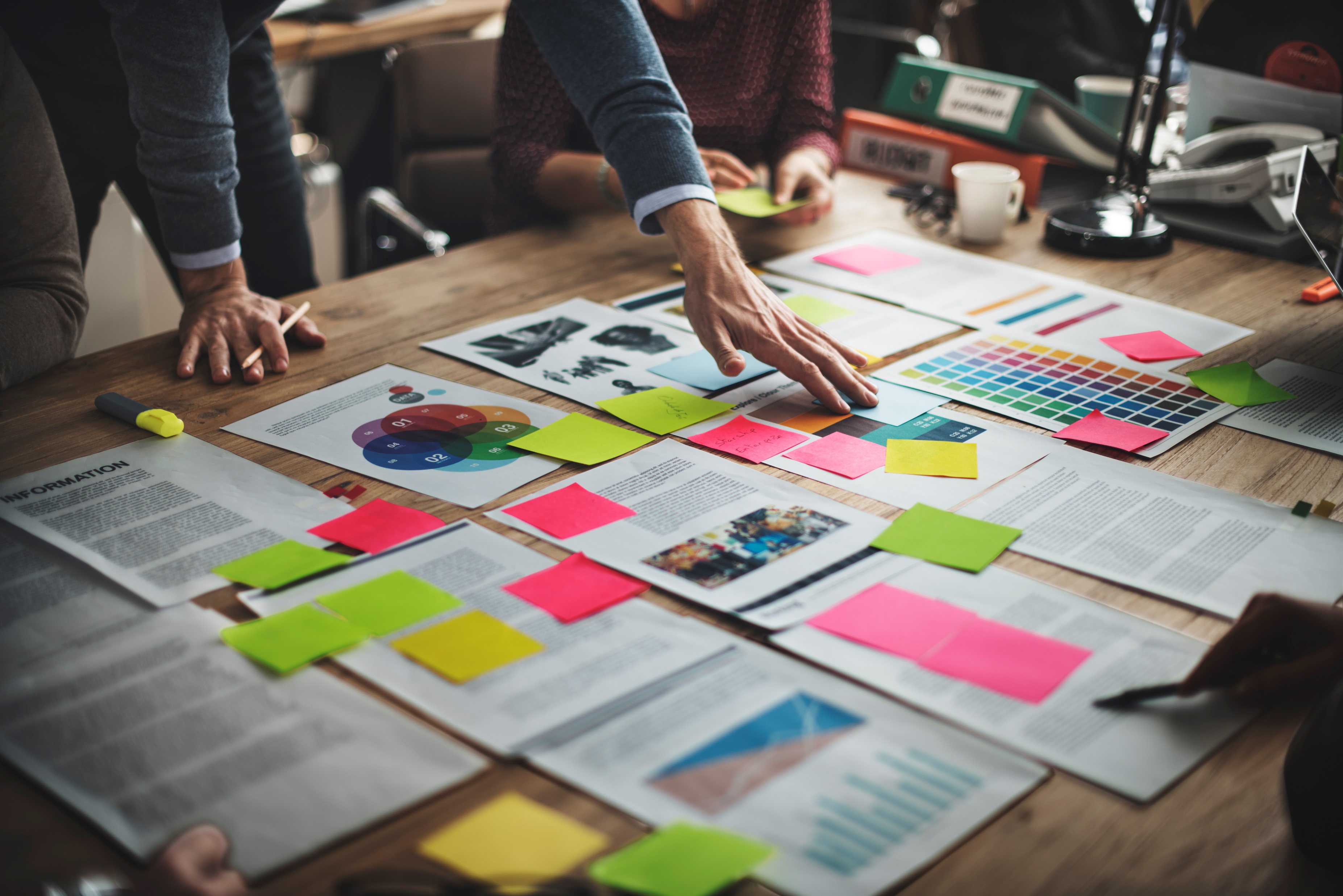 IMPLEMENTATION TIMELINE
PHASE I
KEY DELIVERABLES
PHASE II
KEY DELIVERABLES
Rachel Isherwood
Crisis Response System Program Manager
Bureau of Behavioral Health Wellness and Prevention
Email: r.isherwood@health.nv.gov
Cell: 775-461-6145




 
Megan Quintana
988 Unit Supervisor
Bureau of Behavioral Health Wellness and Prevention
Email: mquintana@health.nv.gov
Cell: 775-431-7096
7